Конкурентоспроможність галузей у світовому господарстві
Зміст
Сутність конкурентоспроможності галузей. 
 Оцінка конкурентоспроможності галузей.
Основні показники конкурентоспроможності галузей. 
Проблеми конкурентоспроможності галузей економіки України.
Конкурентоспроможність  -


    притаманна економічному суб’єкту (фізичній, юридичній особі або галузі, сектору, економіці країни та країни в цілому) властивість існувати в ринковій економіці за умов конкуренції, забезпечуючи зростання доходів, розширення виробництва, підвищення рівня і якості життя учасників економічного процесу.
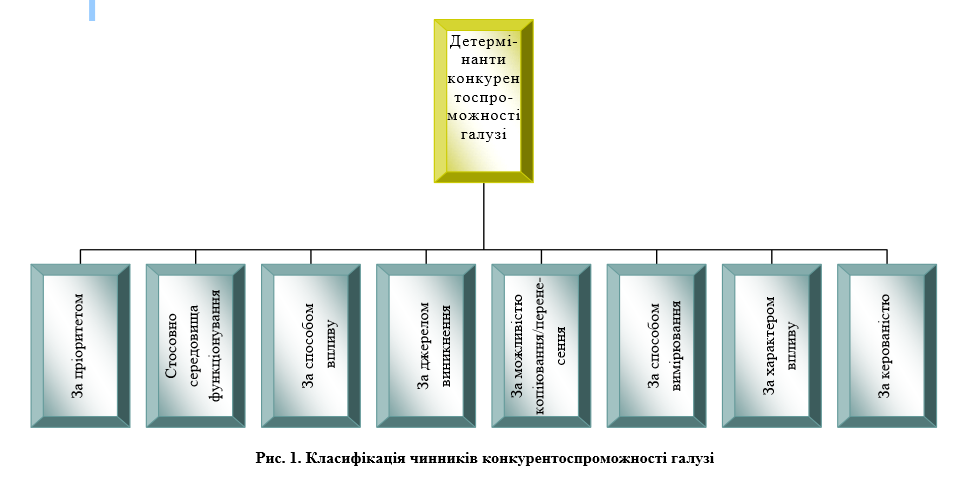 рівень конкурентоспроможності:
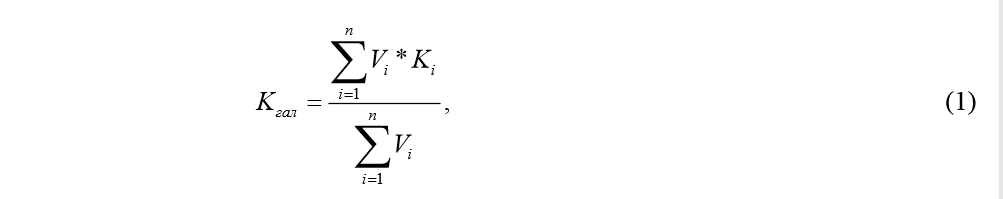 де Кгал – рівень конкурентоспроможності галузі, що випускає однорідну групу товарів; n – кількість назв товару, що входять у певну групу; Vi – частка ринку і-го товару; Ki – конкурентоспроможність і-го товару на певному (місцевому, регіональному, національному, міжнародному) ринку.
показник індексу поточної конкурентоспроможності галузей:
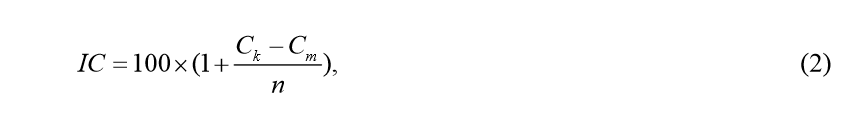 де ІС – індекс поточної конкурентоспроможності галузі промисловості, бали;  
Сk – кількість респондентів, які вважають свою галузь конкурентоспроможною на світовому ринку;  
Сm – кількість респондентів, які не вважають свою галузь конкурентоспроможною на світовому ринку;  
n – загальна кількість опитаних експертів.
Показник конкурентних переваг
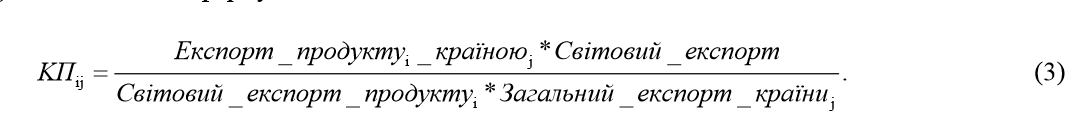 індекс відносних порівняльних переваг
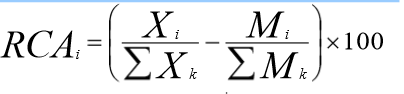 де Хі та Мі – обсяги експорту та імпорту продукції і-ої  (галузі) відповідно
Україна має найвищі порівняльні переваги на зовнішньому ринку по таких „традиційних” товарних групах, як чорні метали (величина індексу RCA дорівнює 140,6) та зернові культури (відповідно 27,04). 
Високий рівень конкурентних переваг на зовнішньому ринку є характерним для такої групи, як одяг та предмети одягу текстильні (величина індексу RCA становить 10,38), що свідчить про відносно високий рівень спеціалізації України за цією товарною групою на ринках зарубіжних країн
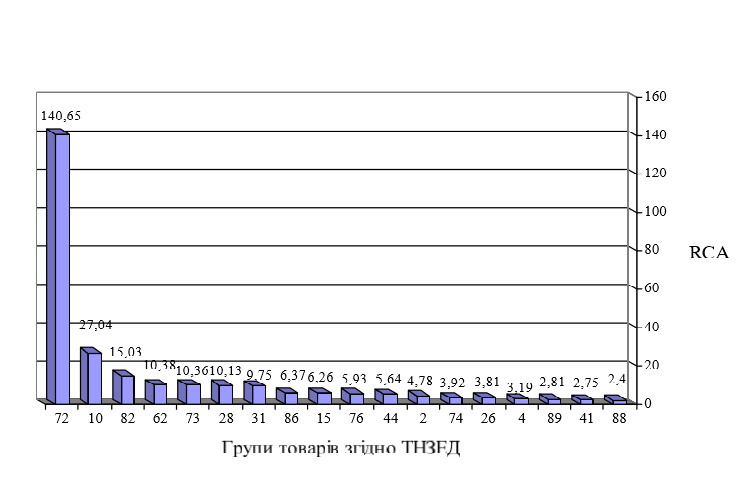 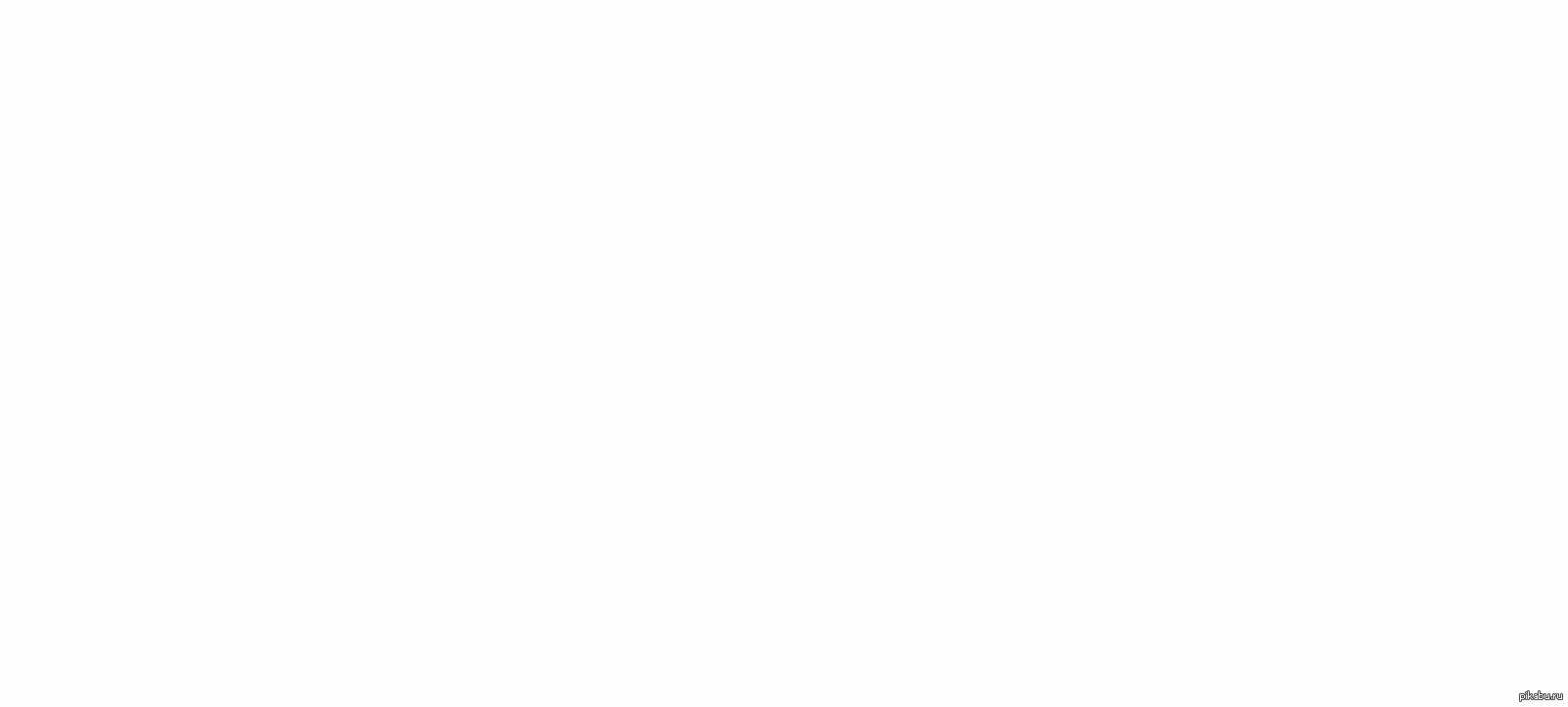 [Speaker Notes: Фактори, які позитивно/негативно впливають на міжнародну конкурентоспроможність галузі]
Дякую за увагу!